The Neutral Theory
Population Genomics
Universidad de Antioquia
Gen-Pob’23
Population
History
Immigration (gene flow)
2Nem
+
Genetic Variation within Population
2Neµ
Genetic Drift
Mutation
-
+
2Nes
Natural selection
If loci are selectively neutral we can infer aspects of population history from DNA polymorphisms.
Different forms of natural selection can mimic genetic signatures of population history.
Learning Outcomes
Distinguish between the selection theory and the neutral theory of molecular evolution. 
Define molecular clock and explain how it supports the neutral theory.
Explain the expected relationship between genetic variation within species and divergence between species among loci under neutrality.
Compare the expected number of substitutions in synonymous and nonsynonymous sites under neutrality. 
Compare the expected number of substitutions in noncoding and coding DNA under neutrality.
Neo-Darwinism and Neutralism
Selectionist theory—Natural selection for advantageous mutations which improve fitness is the primary source of genetic variation (Neo-Darwinisim)
“Survival of the fittest”
Neutral theory of molecular evolution—At the molecular level, most evolutionary changes occur by random genetic drift of alleles which are selectively neutral (Kimura)
“Survival of the luckiest”
Neutral Theory of Molecular Evolution
“The vast majority of substitutions in DNA and proteins, and polymorphism within species, are caused not by positive Darwinian selection, but by random drift of alleles that are selectively neutral or nearly so.”
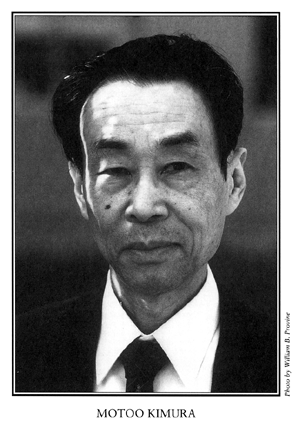 High levels of polymorphism (variation) in amino acid sequences among individuals and species 
Discovery of the molecular clock—substitutions occur at a constant rate over time (Jukes and King 1969).
Both patterns can be explained by mutation & drift alone.
Ergo: Essentially all new mutations eventually fixed are neutral, and evolve only by genetic drift
High levels of polymorphism (variation) in amino acid sequences
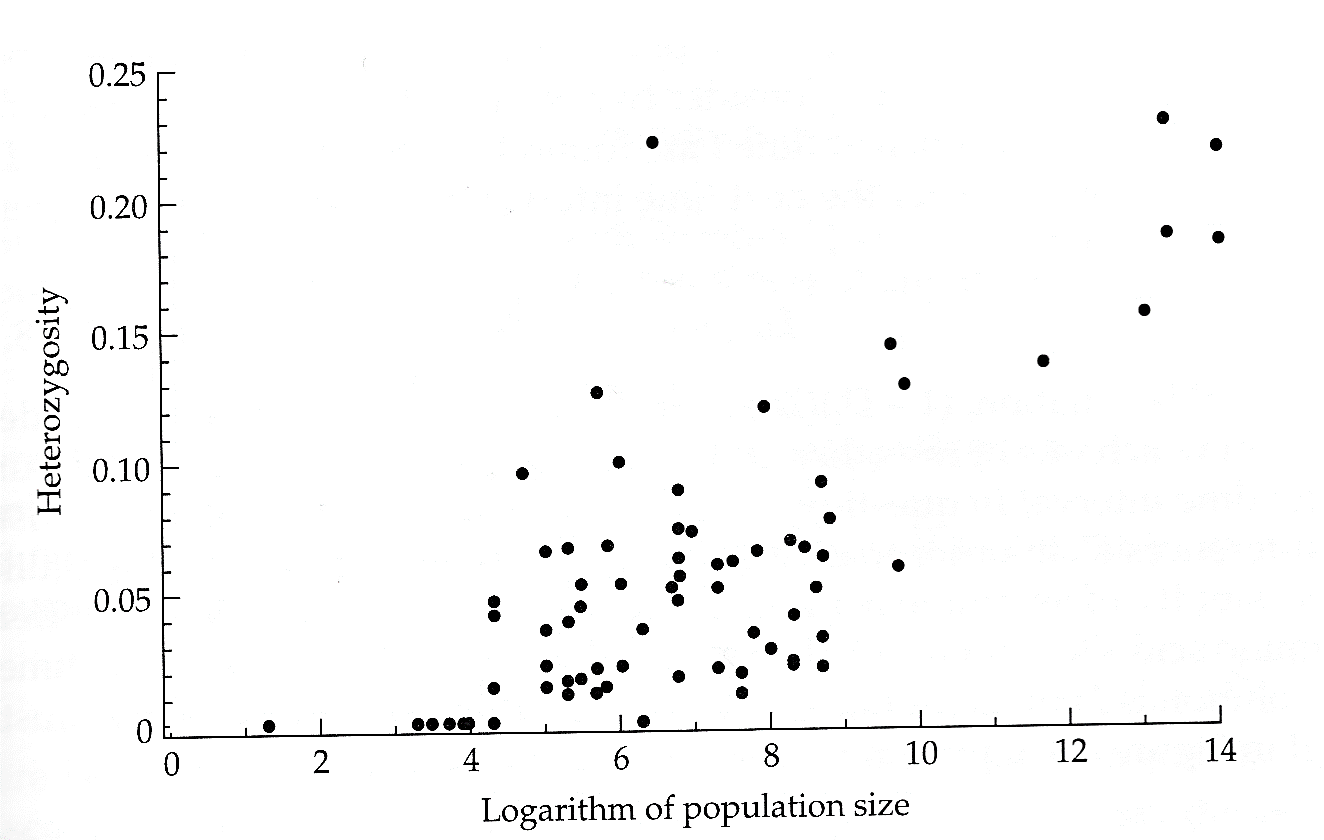 High levels of heterozygosity unexpected under mutation-selection balance.
Recall that a positive correlation between Ne & heterozygosity is expected at drift-mutation equilibrium.
Hartl & Clark (1997) Principles of Population Genetics
Kimura reasoned that there were too many substitutions to be tolerable within the selectionist theory of natural selection.
Molecular Clock—substitutions occur at a constant rate over time
The slope of the line gives the average rate of change (molecular clock) in amino acid substitutions
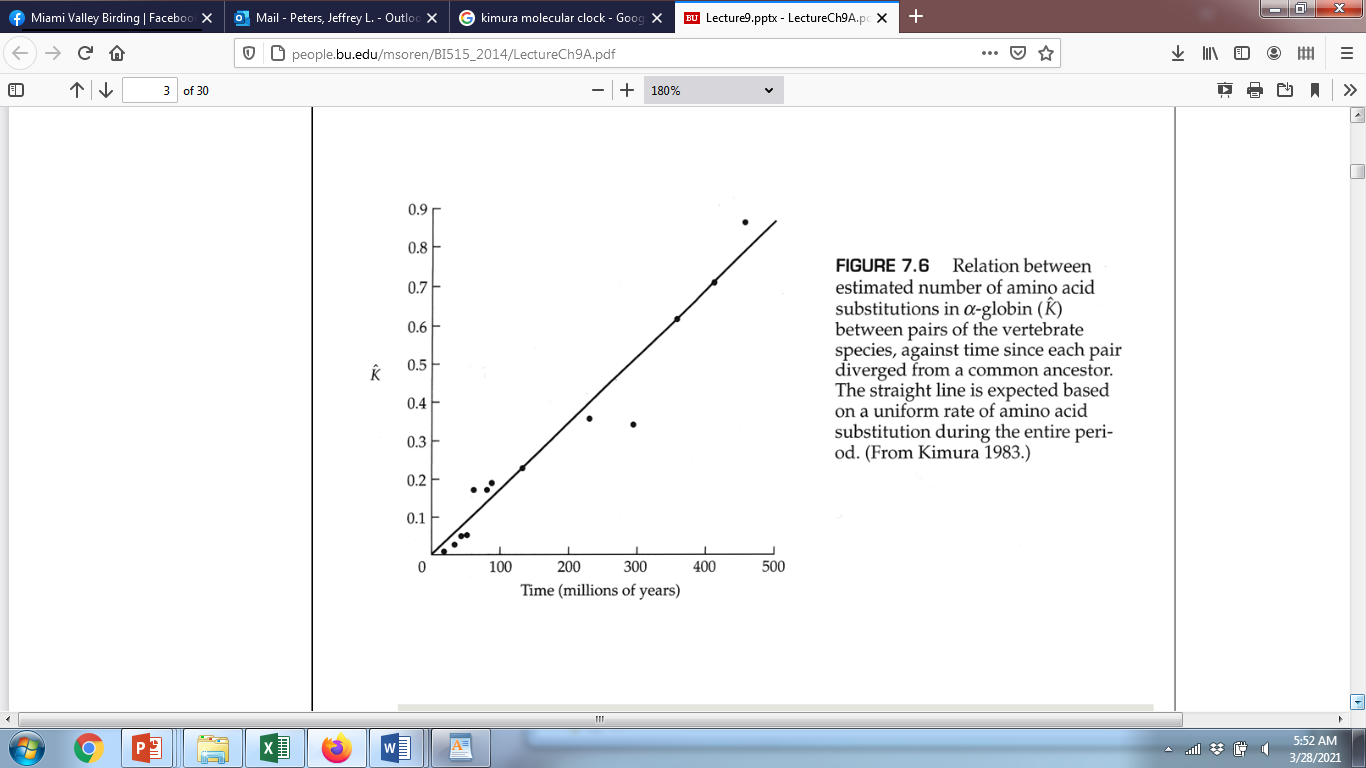 http://people.bu.edu/msoren/BI515_2014/LectureCh9A.pdf
Fossil calibrations
Kimura argued that this relationship reflects the actions of genetic drift and mutation.
Molecular Clock—substitutions occur at a constant rate over time
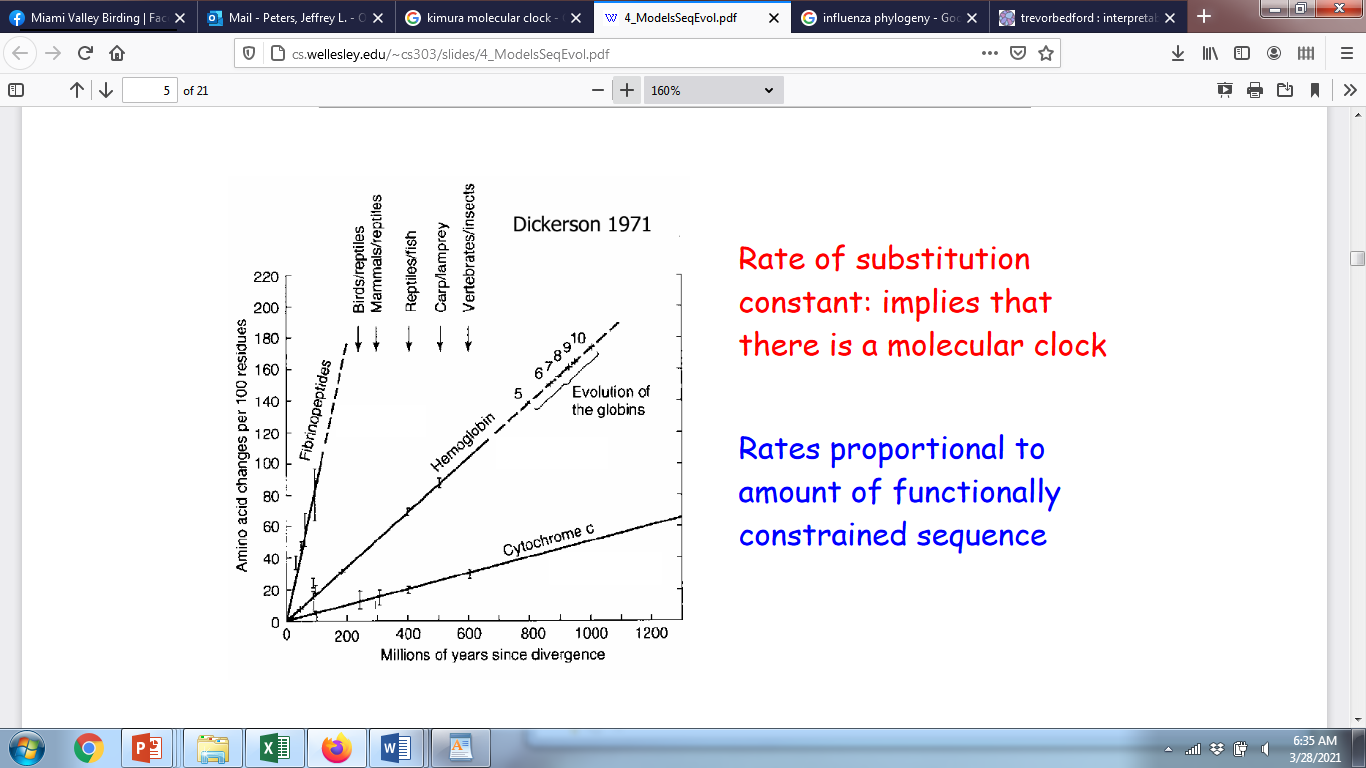 Constant rates of amino acid substitutions for three genes = molecular clock
High rate variation among genes = functional constraints
The neutral theory does not imply no selection, but rather that most mutations that affect fitness are deleterious
Lower rates suggest higher functional constraints (i.e., more mutations are deleterious)
Molecular Clock in viruses
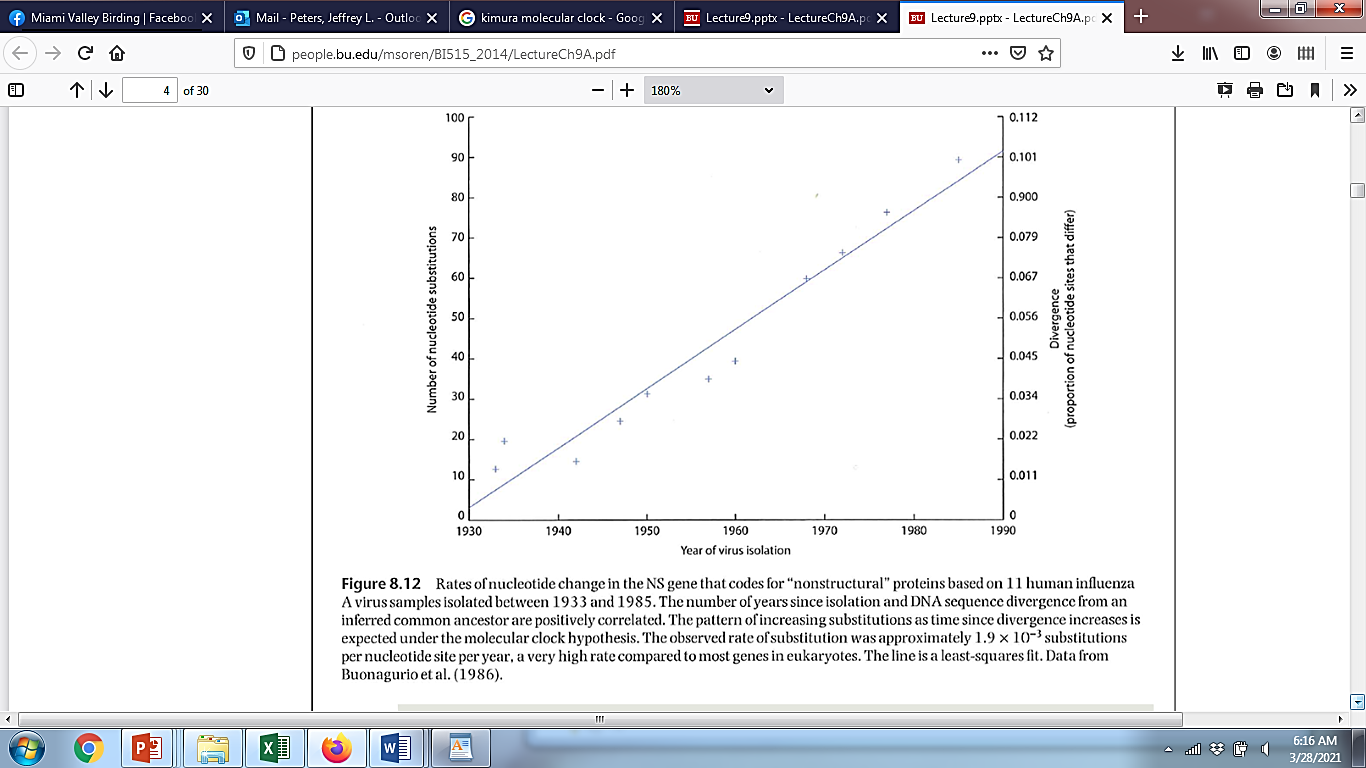 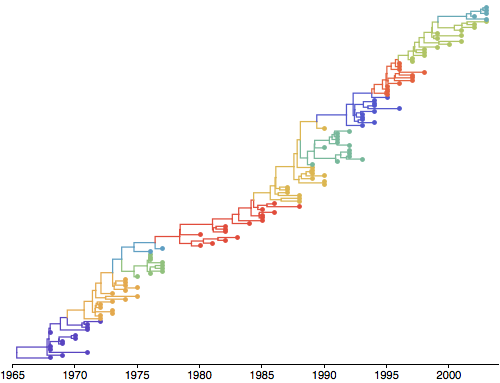 Phylogeny of influenza A virus from 1968 to 2003 illustrating the molecular clock—over time substitutions accumulate at a constant rate (http://www.trevorbedford.com/writeups/interpretable_phylogenies.html)
http://people.bu.edu/msoren/BI515_2014/LectureCh9A.pdf
Selectionist vs. Neutralist Theories
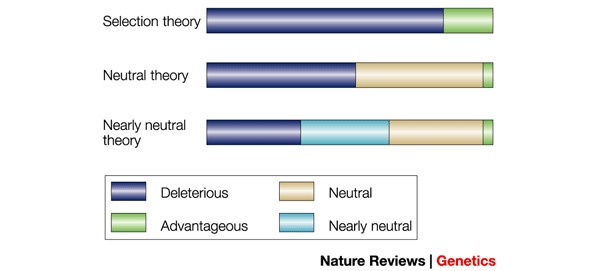 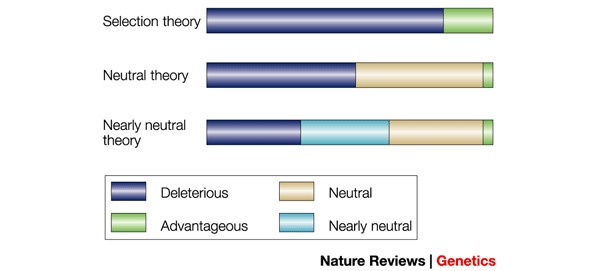 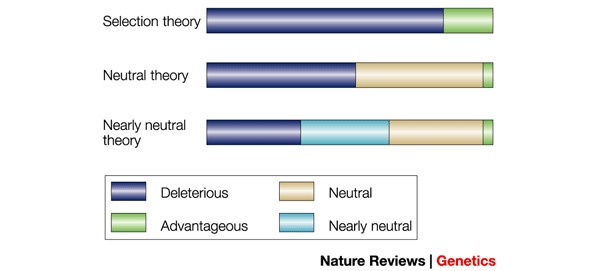 Bromham & Penny “The modern molecular clock” Nature Rev Genet 4:216, 2003
Most mutations are deleterious & removed by negative selection.

Evolutionary change results from advantageous mutations that are driven to fixation by positive selection.
Genetic variation within and between species results from selection.
Mutation-selection balance
Many mutations are deleterious & removed by negative selection, but many are neutral (no selection); advantageous mutations are rare.
Evolutionary change results from neutral mutations that drift to fixation.

Genetic variation within and between species results from genetic drift.
Mutation-drift equilibrium
Review: Evolution by Genetic Drift
Diploid population size N
There are 2N alleles
 is the mutation rate to neutral alleles
Every generation, there are 2N new neutral mutations, each with frequency 1/2N
Chance of drifting to fixation = 1/2N
So 2N /2N =  neutral mutations will go to fixation every generation.
Rate of neutral evolution = 
Application of neutral theory
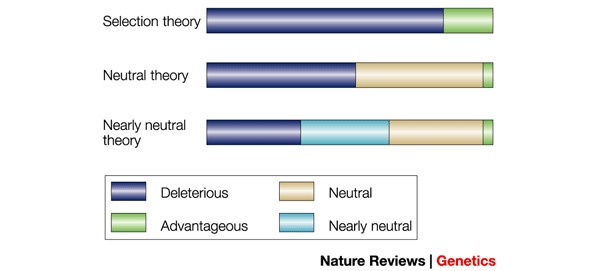 High substitution rate
Low substitution rate
Relationship between genetic diversity and divergence at 20 loci in ducks (Peters et al. 2014).
Application of neutral theory
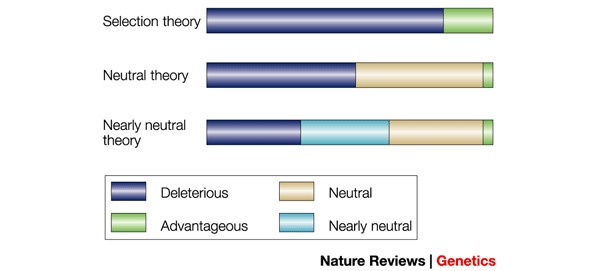 Under neutral evolution, what is the expected relationship in diversity between synonymous (silent) & nonsynonymous (replacement) sites? 






Most mutations are deleterious or neutral, and nonsynonymous sites will be more prone to deleterious mutations.
Synonymous sites should evolve faster than nonsynonymous sites.
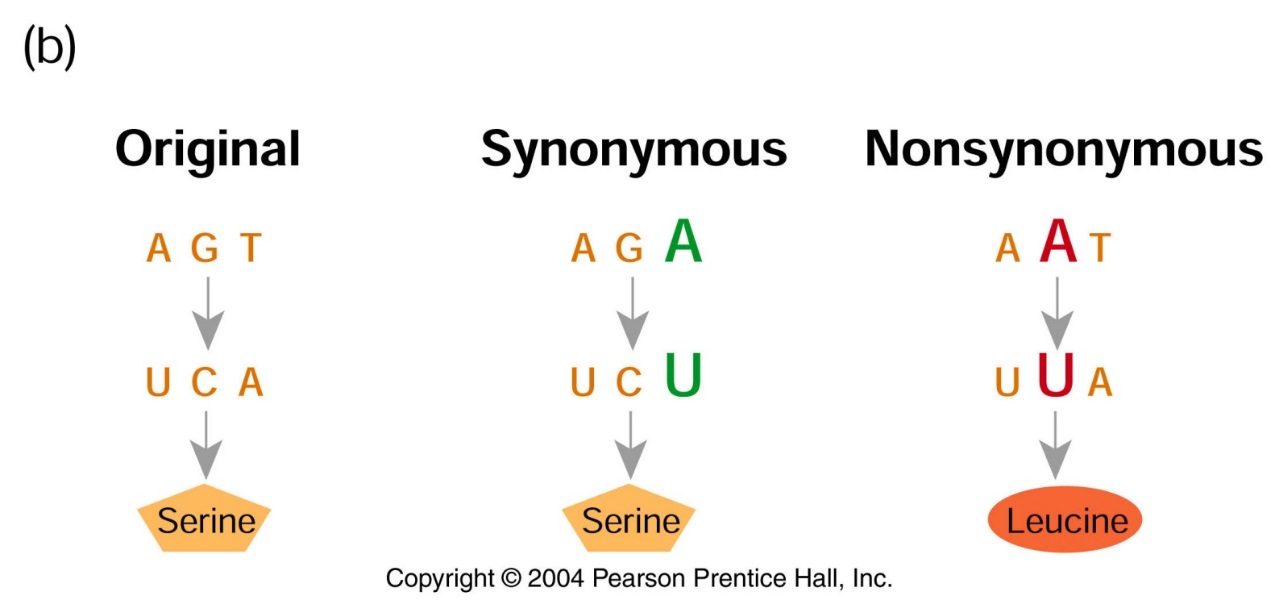 Prediction under neutral theory: Synonymous substitutions accumulate in genomes faster than do non-synonymous ones.
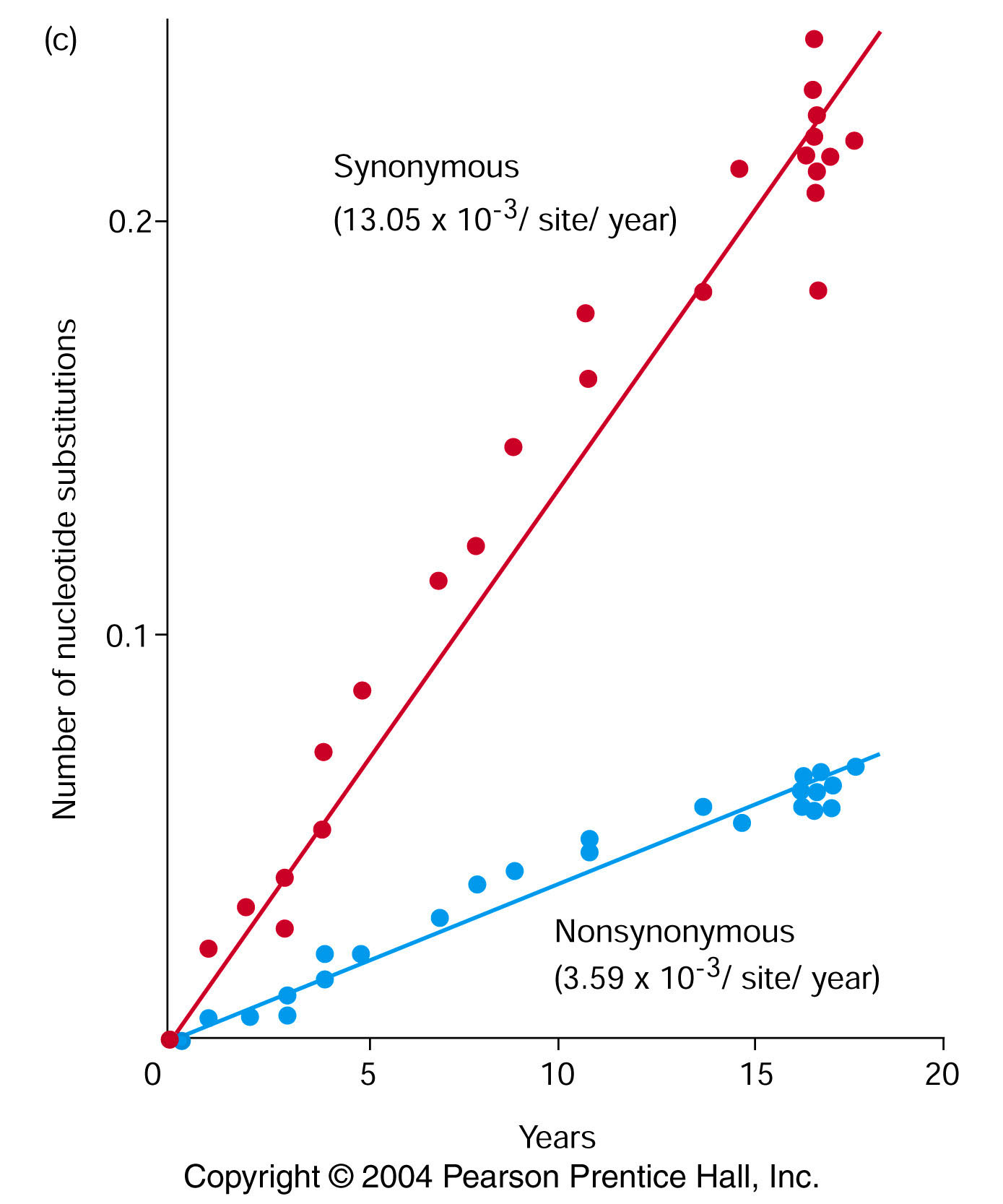 Influenza virus evolution over 20 years
Prediction under neutral theory: changes that do not affect the function of the protein will occur more frequently.
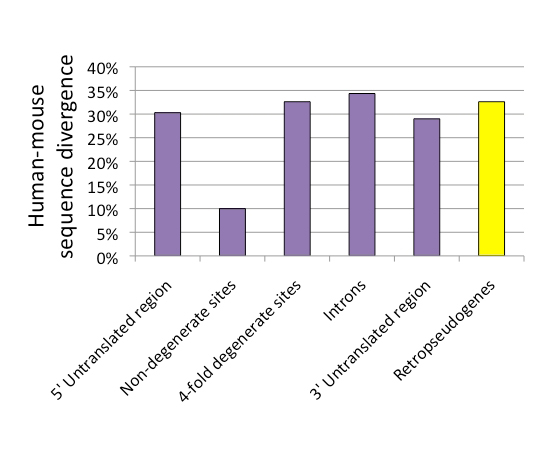 Figure 1 : Average sequence divergence between human and mouse in different regions of genes and in retropseudogenes.
Duret, L. (2008) Neutral theory: The null hypothesis of molecular evolution. Nature Education 1(1)
Summary
Selectionist theory: all mutations affect fitness; most mutations are deleterious
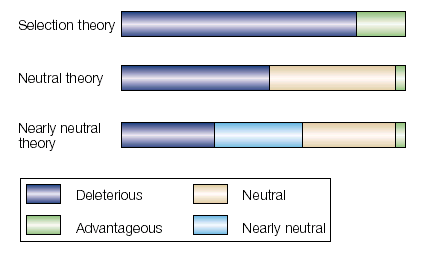 Neutral theory: most mutations are either deleterious or neutral; advantageous mutations are rare. More neutral sites would produce a faster overall rate of change.
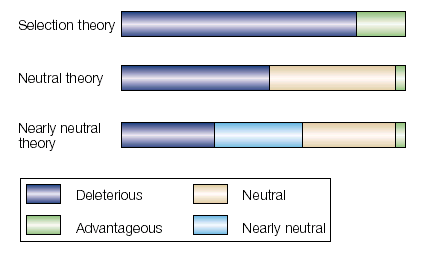 Better supported by molecular data
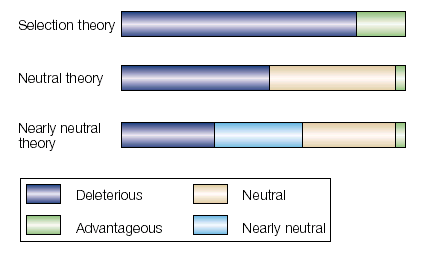 Bromham & Penny “The modern molecular clock” Nature Rev Genet 4:216, 2003
Part II—Nearly Neutral TheoryLearning Outcomes
Compare the Nearly Neutral Theory, Neutral Theory, and Selectionist Theory. 
Explain how the Nearly Neutral Theory can account for the lack of a relationship between rates of protein evolution and generation time.
Describe Lewontin’s Paradox and how the Nearly Neutral Theory can account for this apparent paradox.
Problems with the Neutral Theory
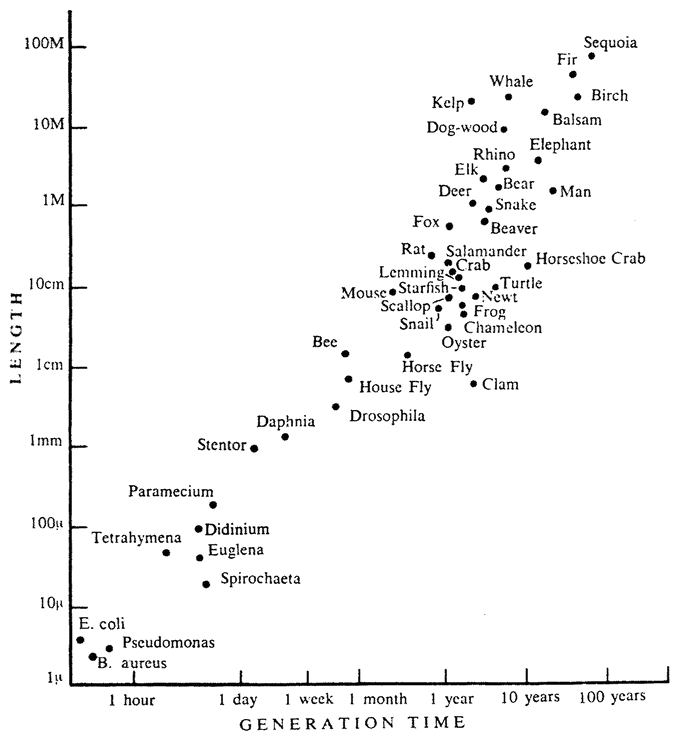 The neutral mutation rate, µ, should vary among species as a function of generation time.
Larger organisms have longer generation times.
Neutral theory predicts a slower rate of molecular evolution.
Fewer meiotic events over a given time period = fewer opportunities for new mutations.  
Smaller organisms have shorter generation times.
Neutral theory predicts a faster rate of molecular evolution.
More meiotic events over a given time period = more opportunities for new mutations.  
Problem: Rates of protein evolution are fairly independent of generation time.
E.g., some proteins have similar rates of evolution between chimps-humans and mice-rats.
https://www.evolbiol.ru/document/637
Nearly Neutral Theory
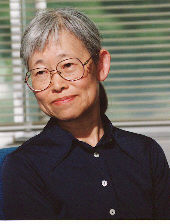 Many mutations are “nearly neutral” (i.e., selection is weak). 
Recall that drift is a more powerful force when Ne is small.
If s << 1/(2Ne), where s is the selection coefficient, then mutations are effectively neutral  and drift will dominate.
If s >> 1/(2Ne), then selection will dominate.
Tomoko Ohta (1973)
Nearly Neutral Theory
Population size is negatively correlated with generation time.  Species w/ short generation time will have large Ne.
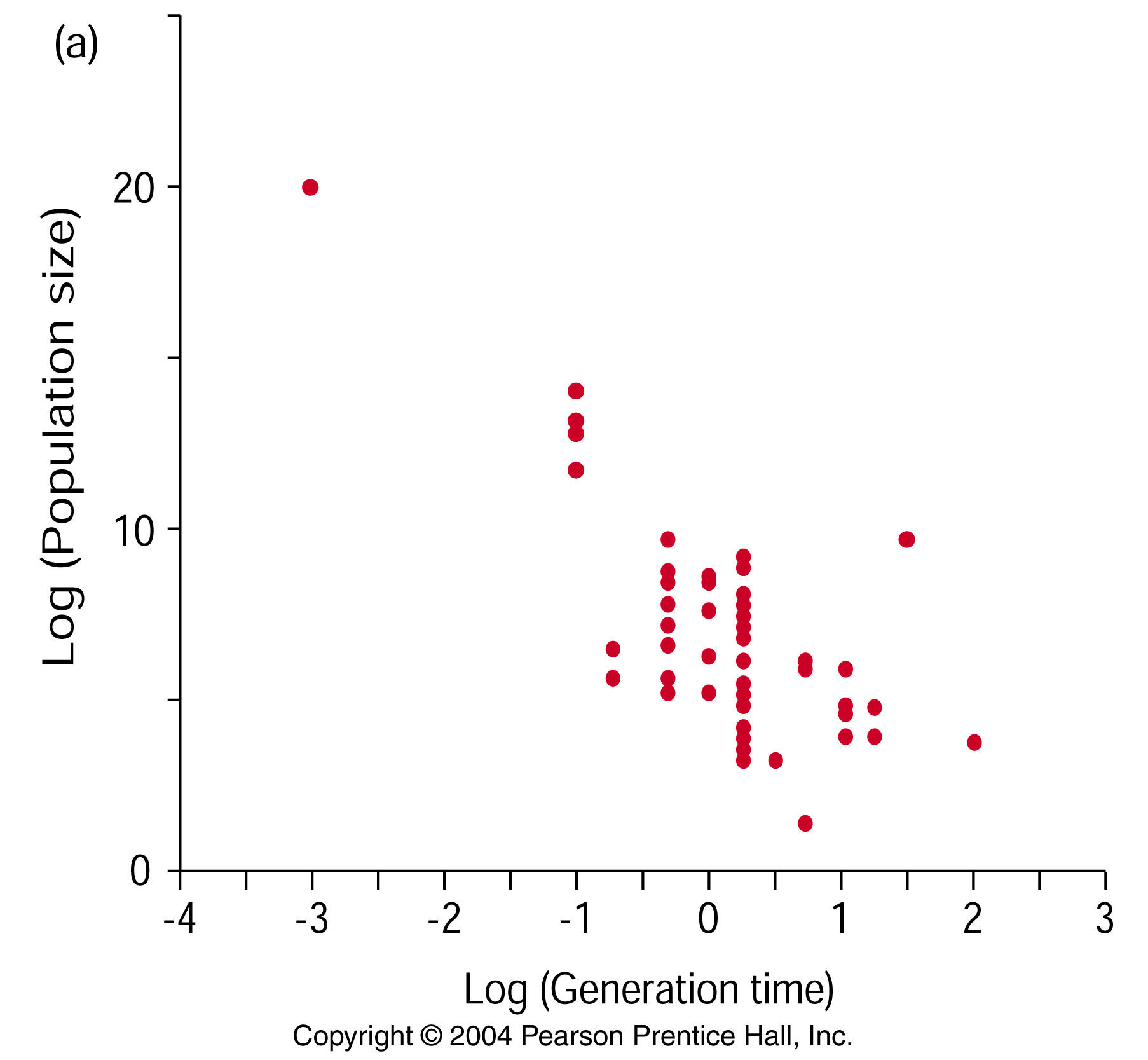 Selection more effective; fewer effectively neutral mutations
Selection less effective, more effectively
neutral mutations
Generation Time vs. Population Size
Why can rates of non-synonymous substitutions be constant in species with long and short generation times, for some proteins?









The difference between number of mutations and frequency of neutral mutations cancel out.
Fixation probability of nearly neutral mutations (u = substitution rate)
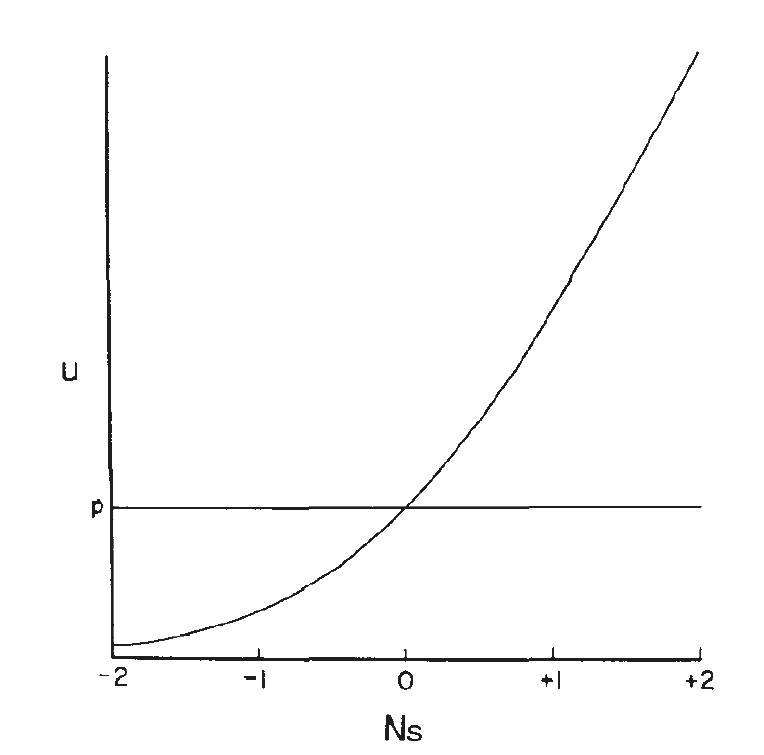 Problems with the Neutral Theory—Lewontin’s Paradox
Given the enormous variation in population sizes in natural populations, a wide range of variation is expected.
However, species with large population sizes tend to have lower heterozygosity than expected.
Lewontin’s Paradox—the magnitude of differences in population sizes is much greater than the magnitude of differences in genetic diversity.
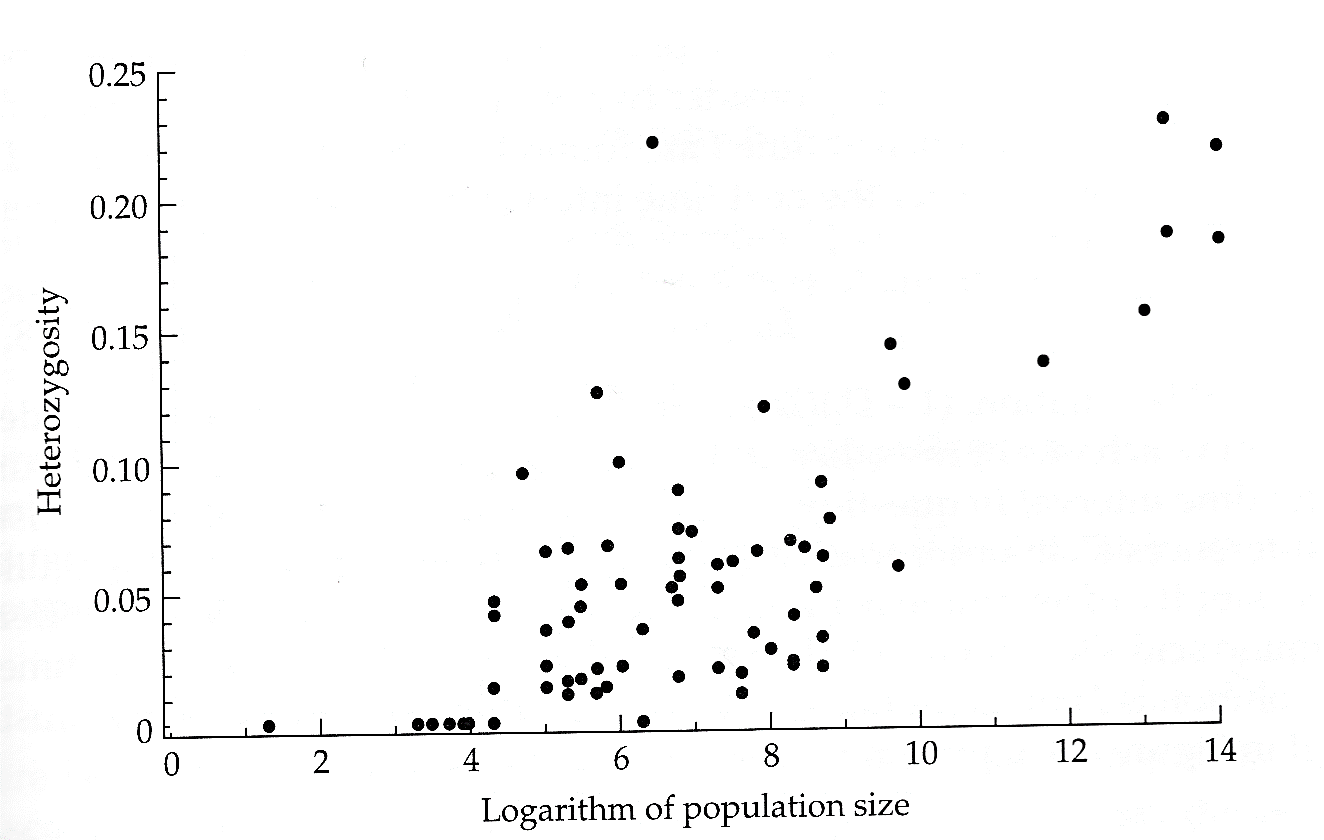 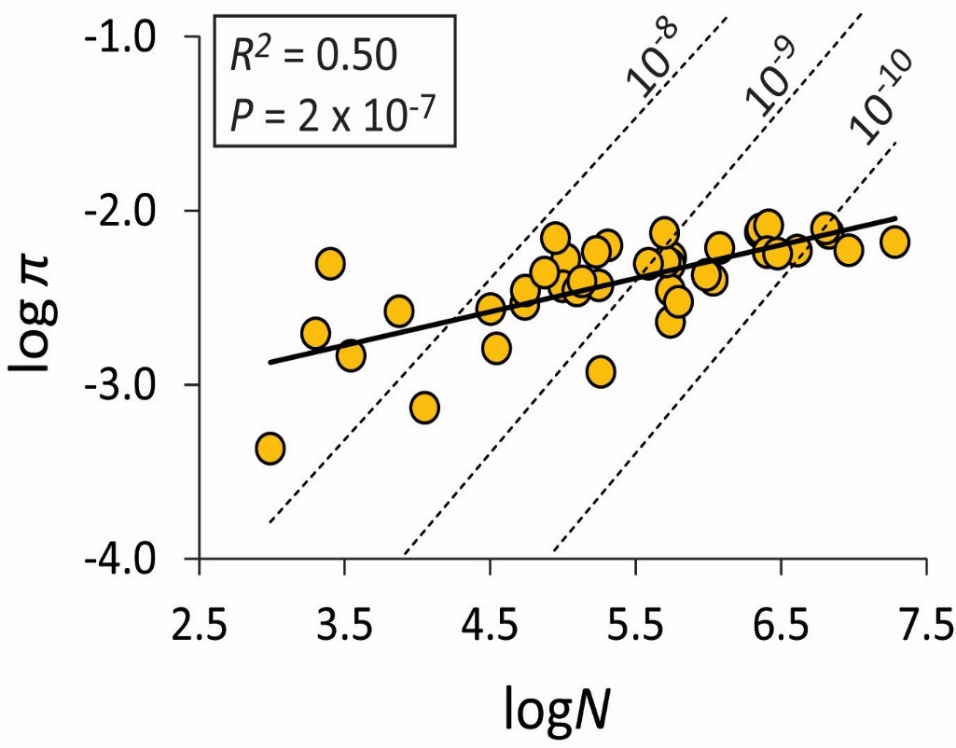 Relationship between heterozygosity and N in proteins.
Relationship between N and π in DNA sequences from 41 species of ducks.
Hartl & Clark (1997) Principles of Population Genetics
Lewontin’s Paradox & the Nearly Neutral Theory
Lewontin’s Paradox—the magnitude of differences in population sizes is much greater than the magnitude of differences in genetic diversity.
Selection constrains variation in larger populations but not smaller populations
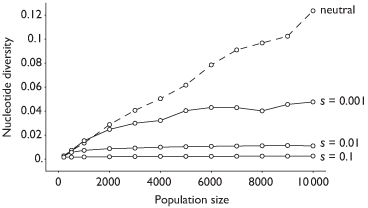 http://www.trevorbedford.com/tree_topology/
Answer to Lewontin’s Paradox:
Selection constrains variation in larger populations but not smaller populations.
Consistent with Nearly Neutral Theory of Molecular Evolution.
↑Nes, 
Selection effective at removing weakly deleterious alleles
Selection places an upper limit on genetic variation.
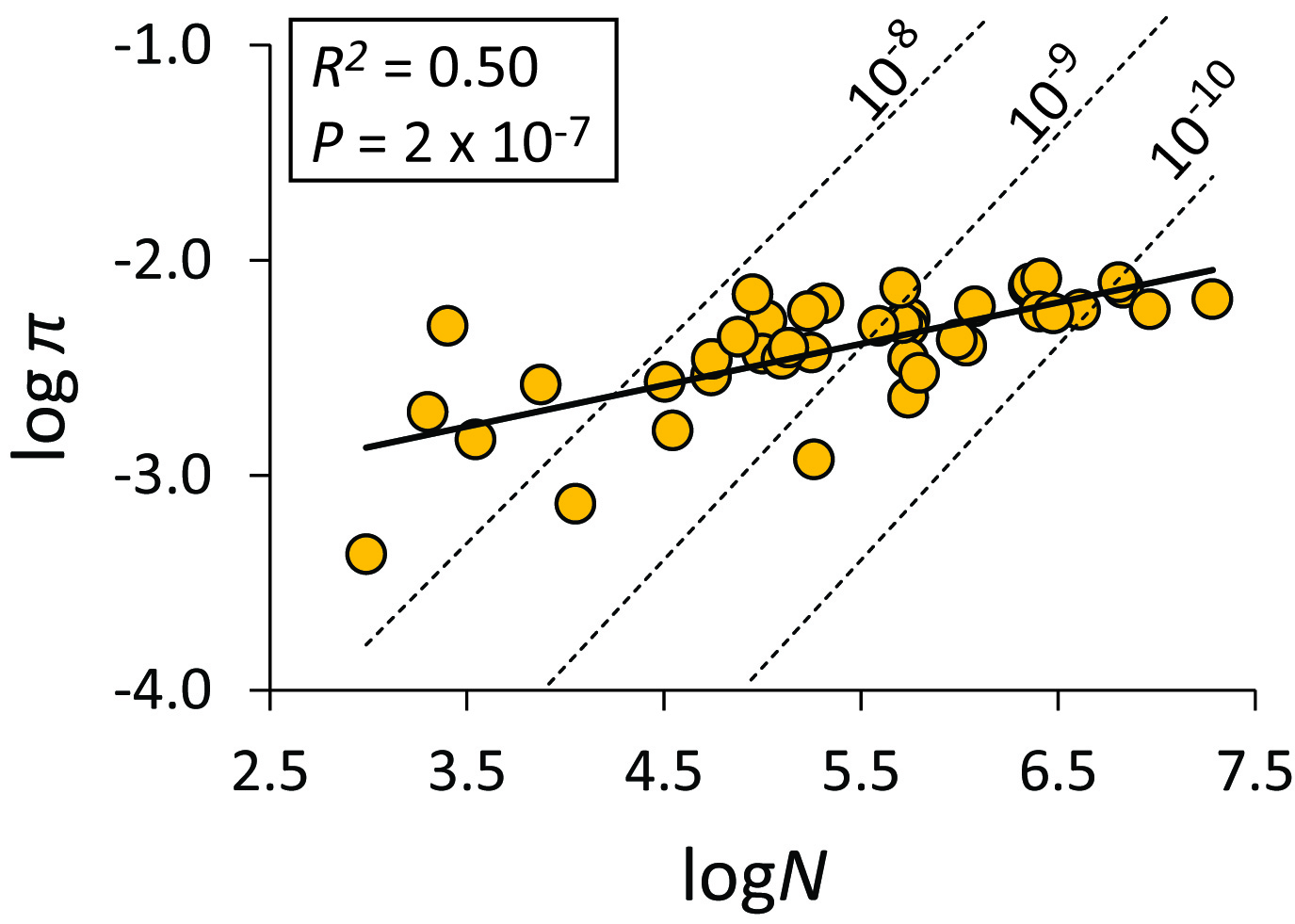 ↓Nes, 
Weakly deleterious alleles are effectively neutral.
Genetic drift drives genetic variation.
Relationship between N and π in DNA sequences from 41 species of ducks.
Drosophila melanogaster; Large Ne
Answer to Lewontin’s Paradox
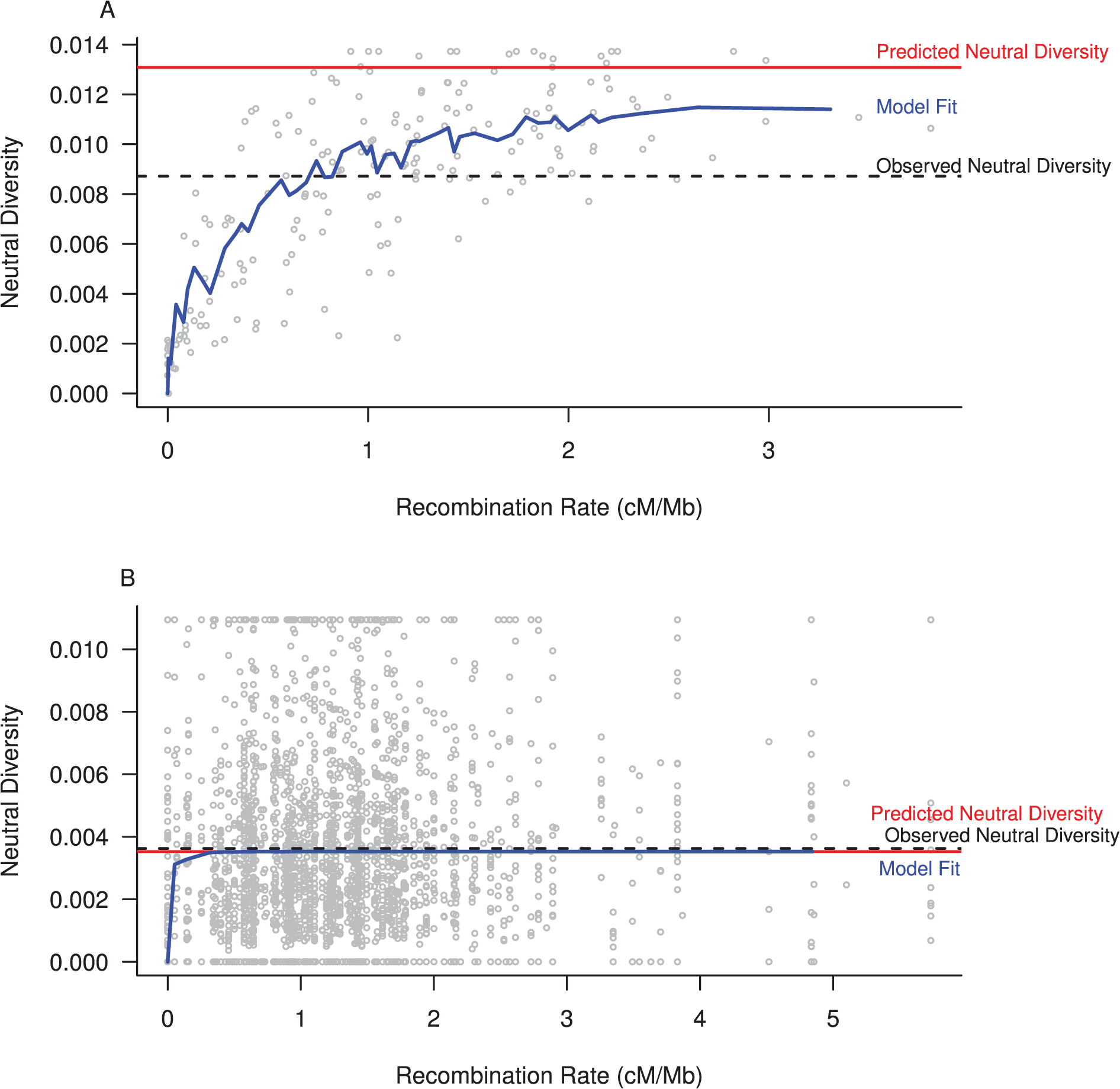 Selection removes linked variation (background selection, genetic hitchhiking).
Genetic variation is reduced in regions of DNA with low recombination rates.
The reduction in variation is much more pronounced in species with a large N.
Genetic variation at regions with high recombination rates is closer to the predicted neutral diversity based on N.
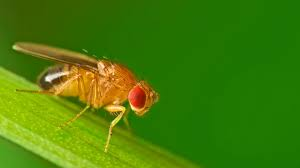 Equus ferus przewalskii ; Small Ne
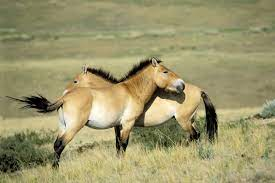 Corbett-Detig RB, Hartl DL, Sackton TB (2015) Natural Selection Constrains Neutral Diversity across A Wide Range of Species. PLoS Biol 13
Distribution of fitness effects of random mutations in vesicular stomatitis virus.
Random mutations introduced into virus; fitness measured relative to wild type.
Lethal
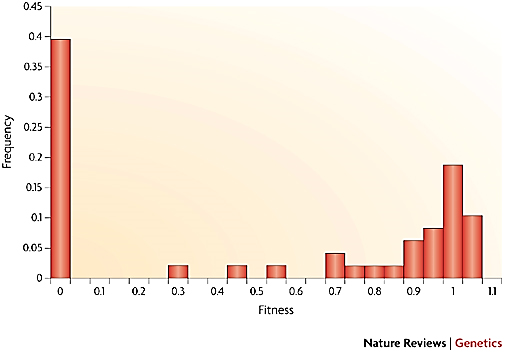 Nearly neutral
Neutral
Deleterious
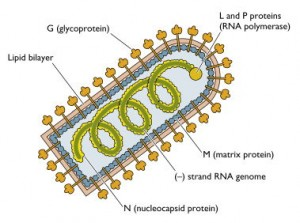 Advantageous
Eyre-Walker A, Keightley PD. 2007. The distribution of fitness effects of new mutations. Nature Rev. Genet. 8:610-618
Summary
Selectionist theory: all mutations affect fitness; most mutations are deleterious
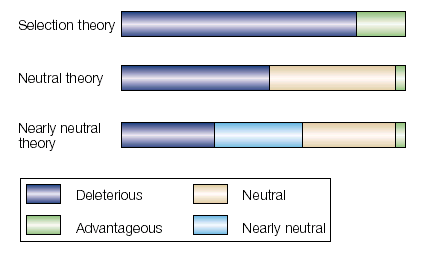 Neutral theory: most mutations are either deleterious or neutral; advantageous mutations are rare. More neutral sites would produce a faster overall rate of change.
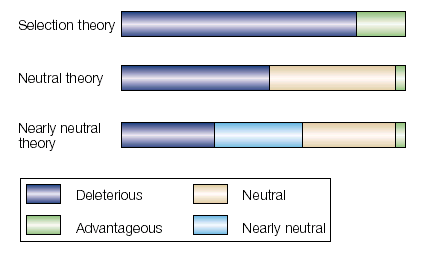 Nearly neutral theory: most mutations are deleterious, neutral, or “nearly” neutral; few are advantageous. Fate of mutations will depend on population size.
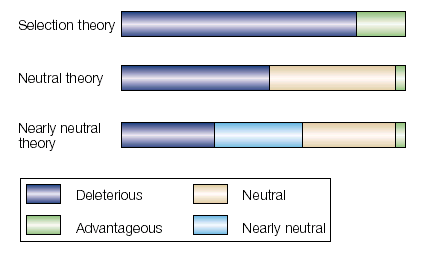 Bromham & Penny “The modern molecular clock” Nature Rev Genet 4:216, 2003
Part III—Tests of NeutralityLearning Outcomes
Negative (Purifying) Selection
Tests for selection on sequences
Figure 9.1  A cartoon structure of the influenza hemagglutinin molecule
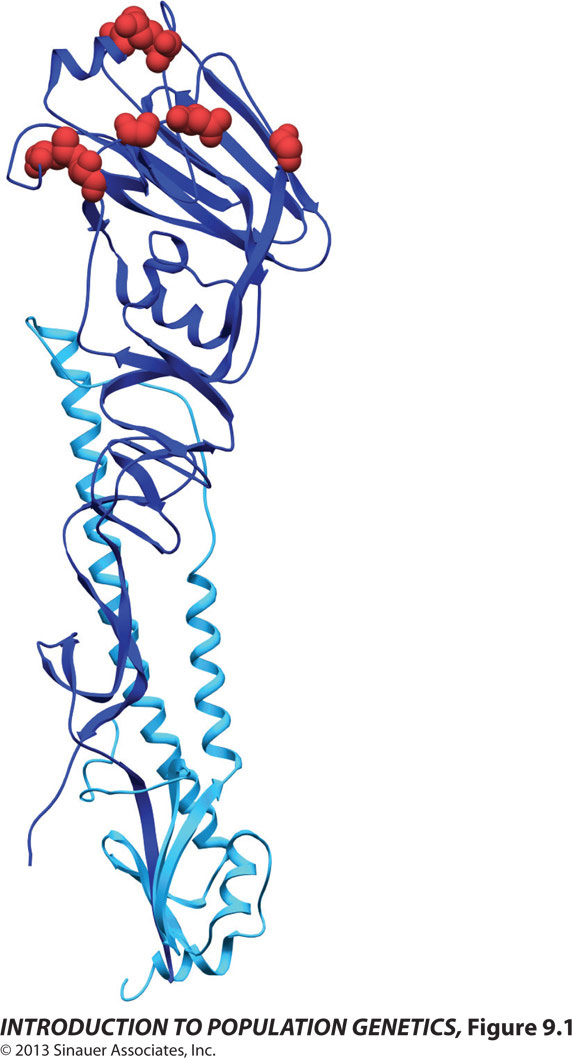 Application of neutral theory
High substitution rate
Low substitution rate
Low polymorphism relative to divergence
Relationship between genetic diversity and divergence at 20 loci in ducks (Peters et al. 2014).
The HKA test (the Hudson-Kreitman-Aguadé test)
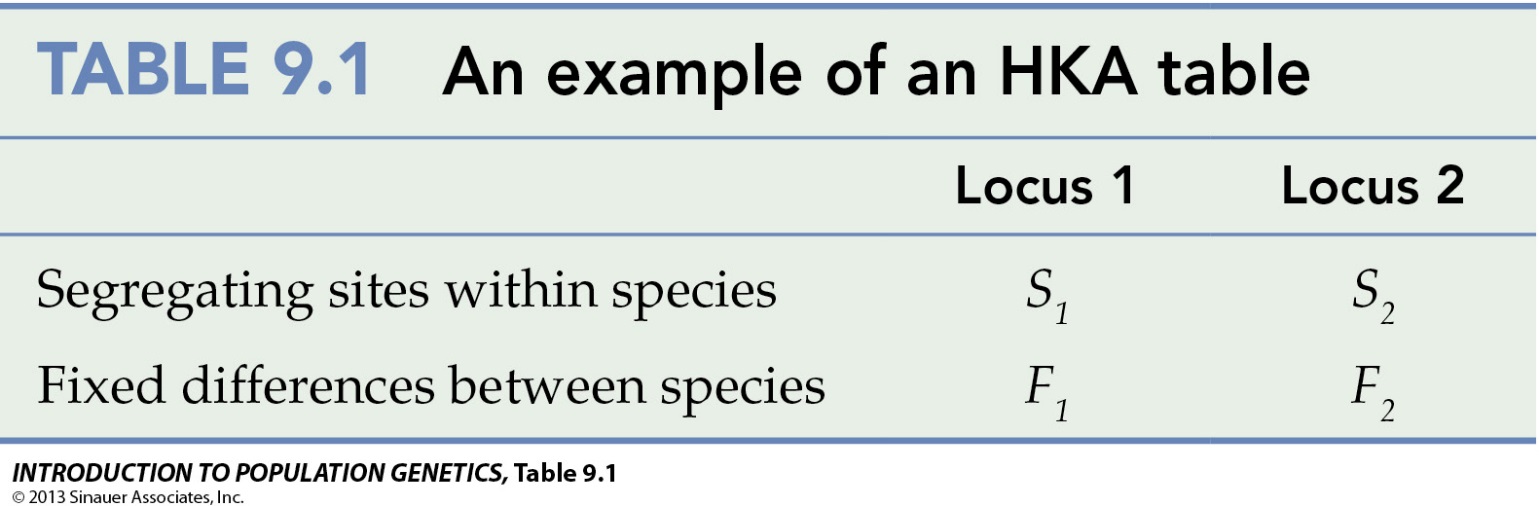 The HKA test
HKA table for Gadwall ducks (subset of loci)
Low polymorphism relative to divergence
High polymorphism relative to divergence
S = number of segregating sites within Gadwalls
F = number of fixed differences between Gadwalls and Snow Geese
LDH has a low S/F ratio, suggesting a selective sweep.
ODC has a high S/F ratio, suggesting balancing selection.
McDonald-Kreitman Test
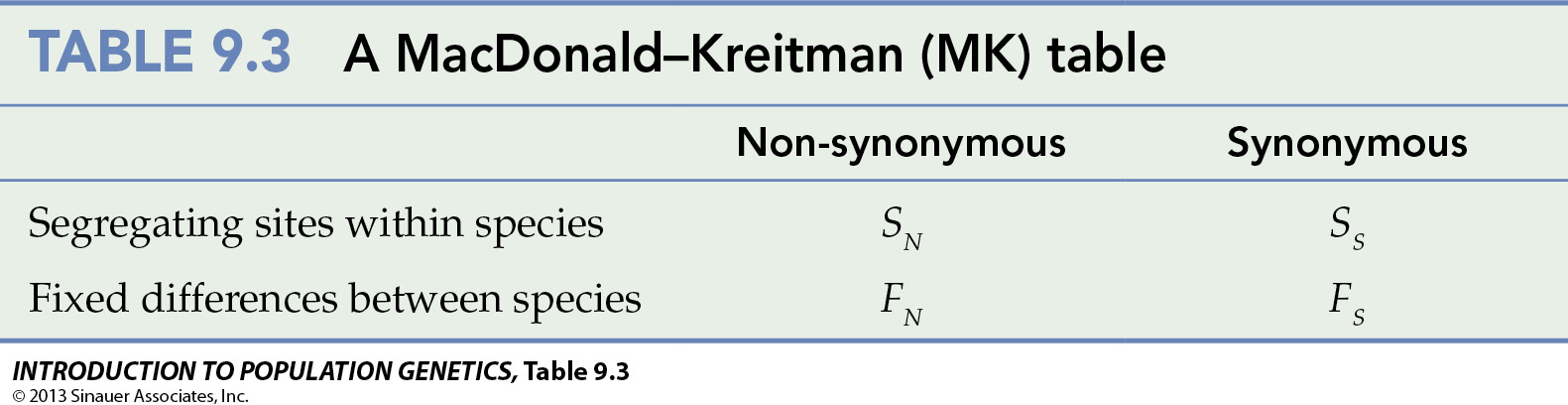 McDonald & Kreitman (1991) test
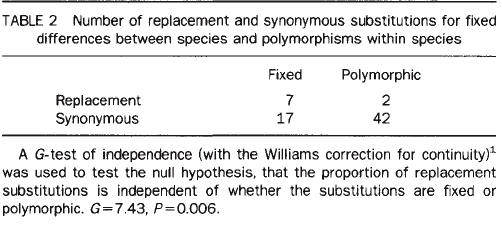 F between spp ->.
<- S within spp.
*Replacement = Nonsynonymous
Suggests positive selection
Other methods for testing neutrality (Review)
Neutral
Positive selection
Balancing selection
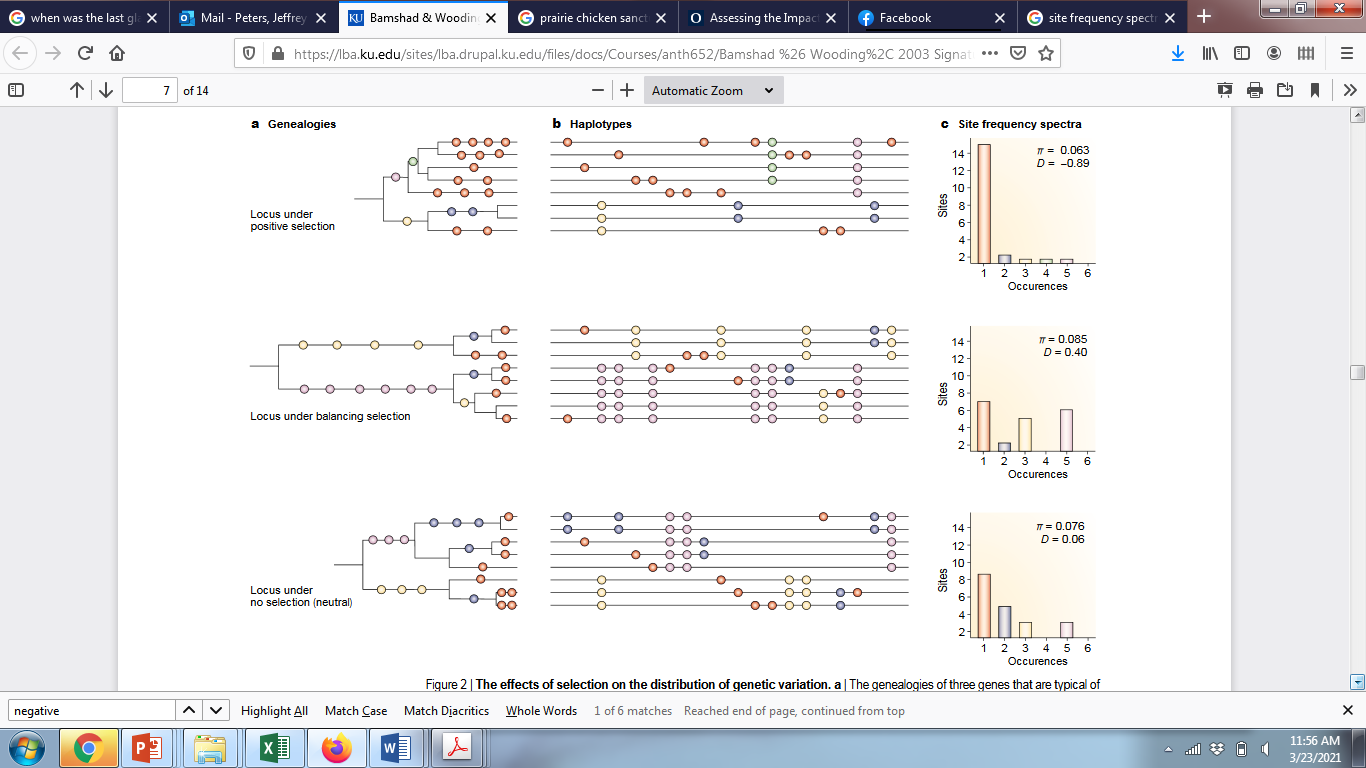 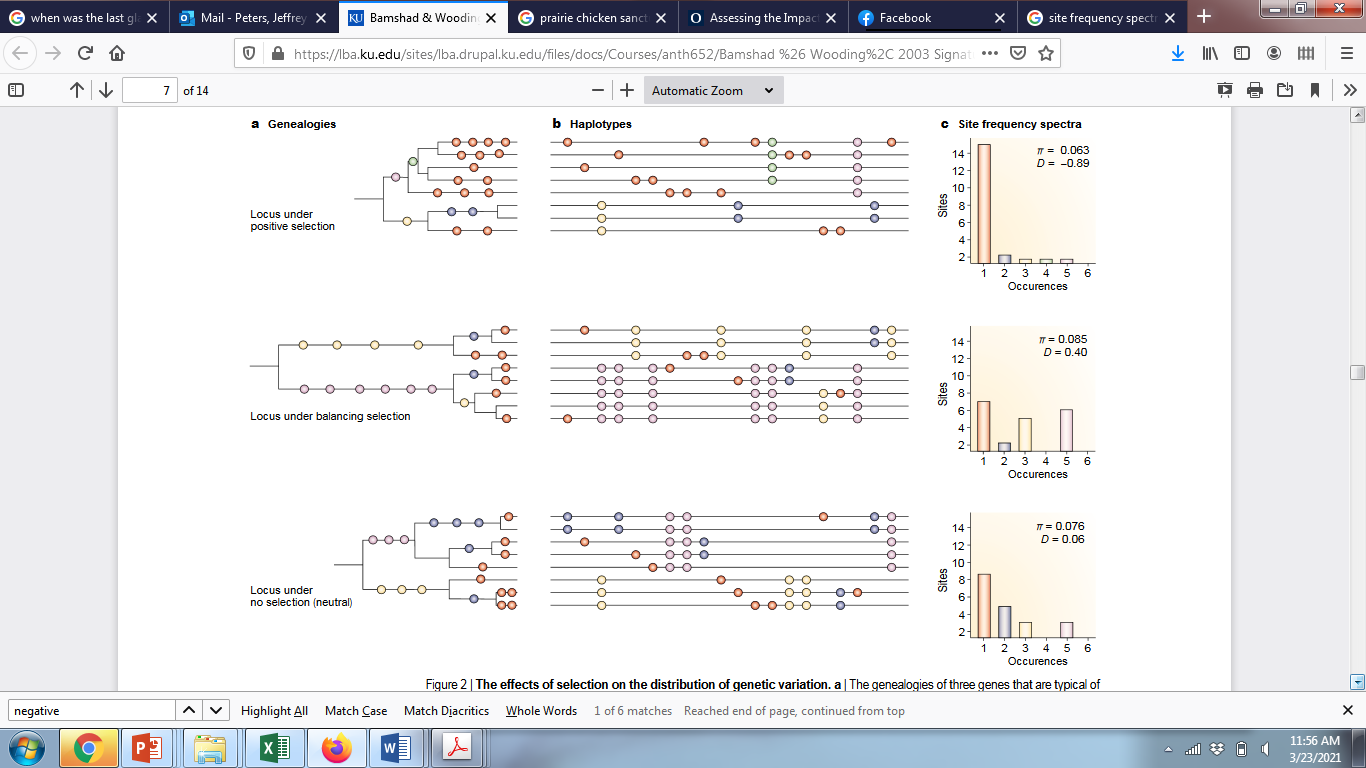 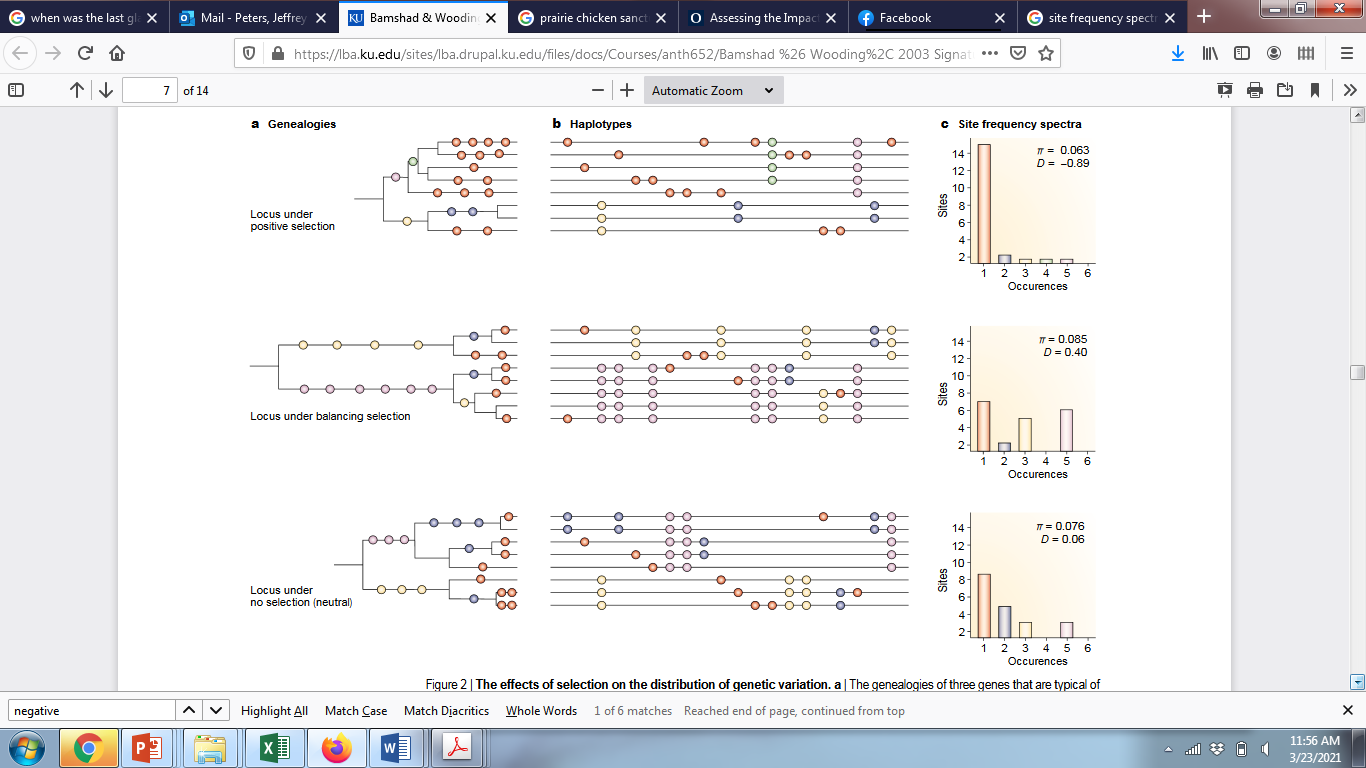 Site-frequency spectrum:
Paucity of rare 
polymorphisms
Excess of rare polymorphisms
Tajima’s D:
Mimics genetic signatures of:
Population decline
Population expansion
Constant N
Recall that distinguishing between demography and selection requires examining multiple loci
Demography affects the entire genome
Selection acts locally within the genome (loci under selection and closely linked loci)